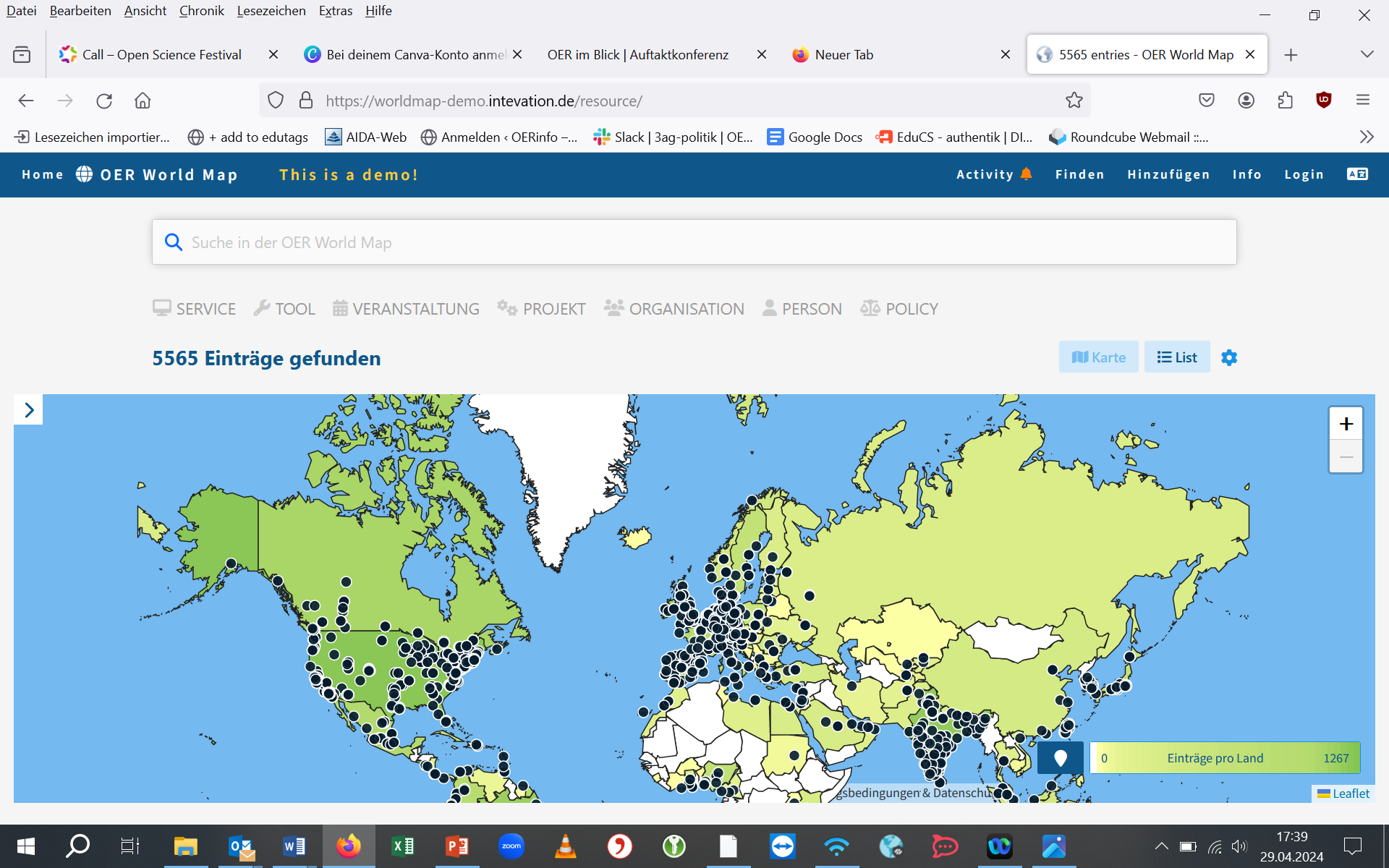 Expand your knowledge, share your information and experience or collect data on OER worldwide via the OER World Map.
Everyone can access, contribute to and collect the information on the World Map.
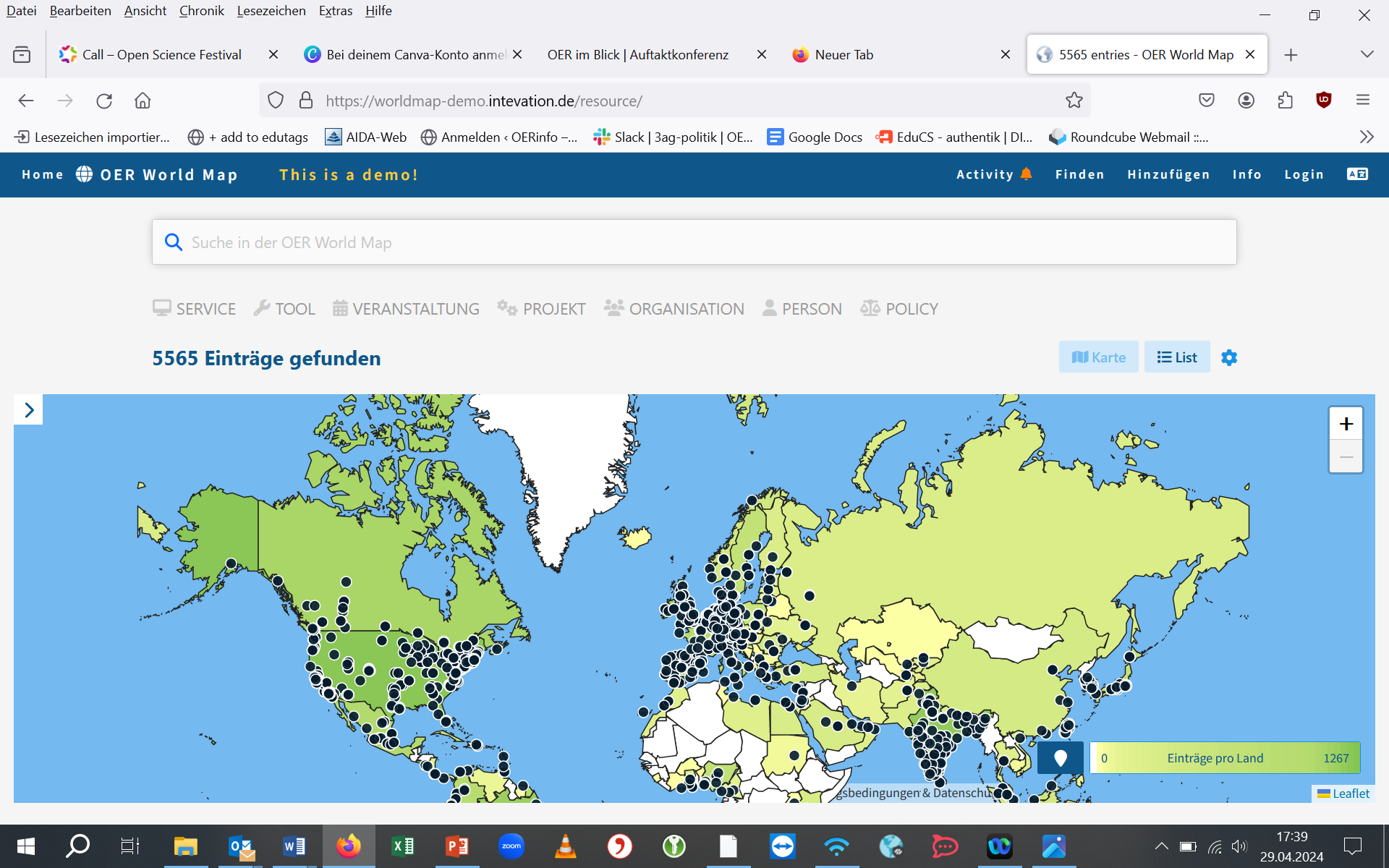 Find People
working in the field of Open Education and OER
Find the work of others
Find organizations or projects in a specific research field, or an educational sector.
Search for events to increase your knowledge
Browse for Services or tools to reuse, revise and redistribute OER.
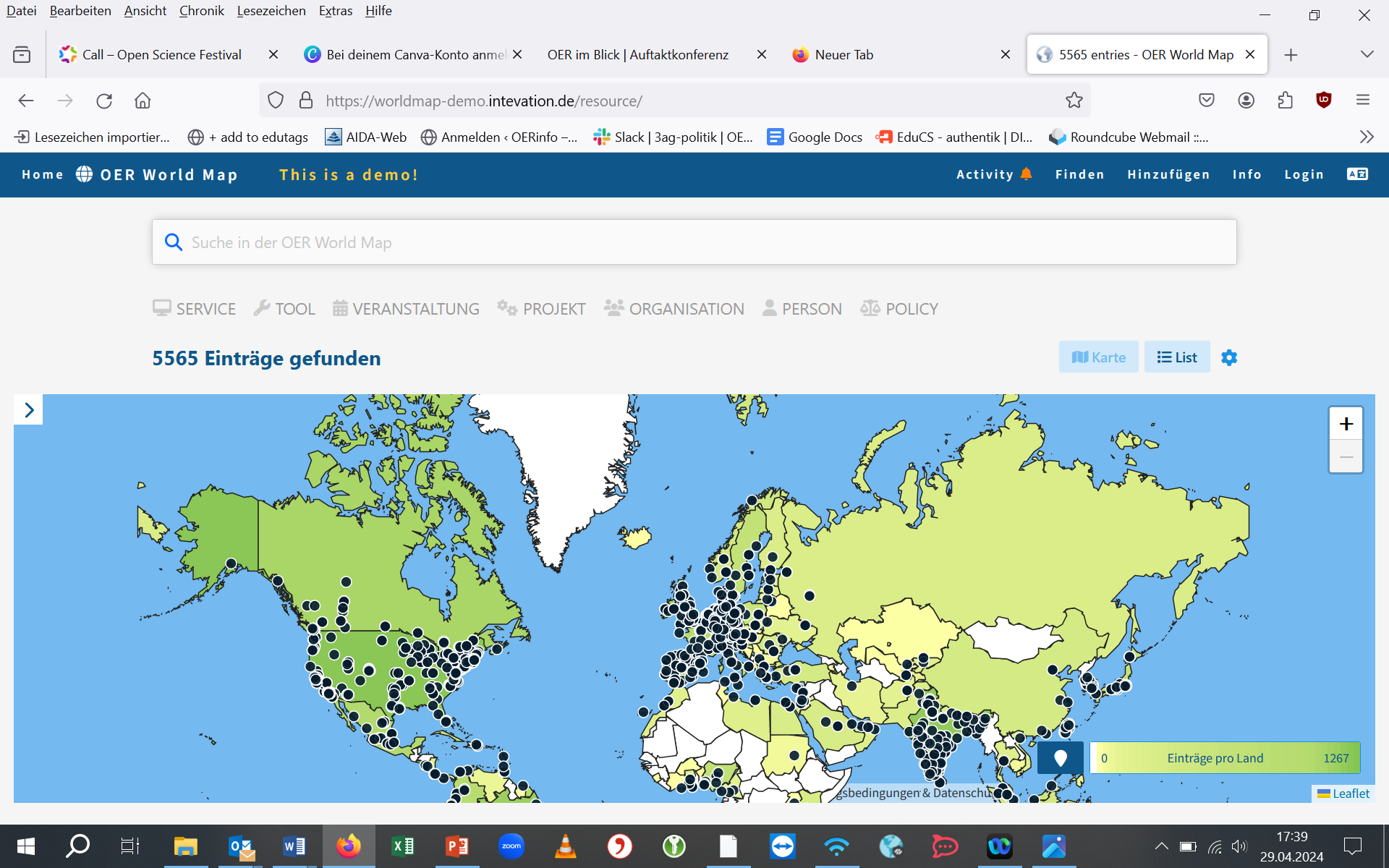 Set up a profil and let others know what you are working on
Make your own work visible
Share your policy example for reuse and benchlearning
make your organization, service, tool or events more visible
Share your own work as an open educator, researcher or policy maker
Others will  be able to learn from what you are working on
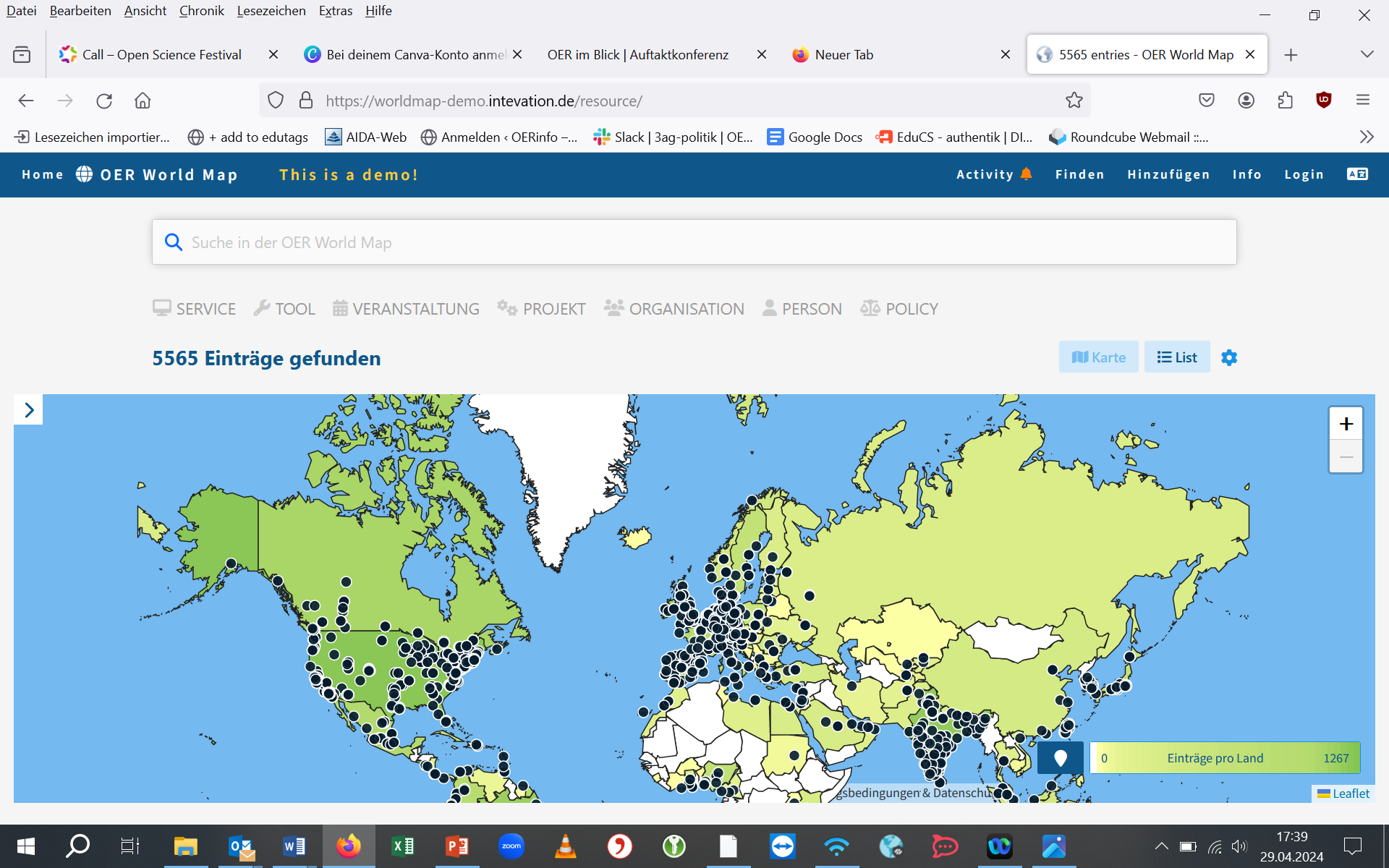 Collect data on specific areas or subjects to facilitate your research
Get an overview of the OER landscape
Search for good practice policy examples for reuse and benchlearning
find arguments to support decision-making processes
0 1.0
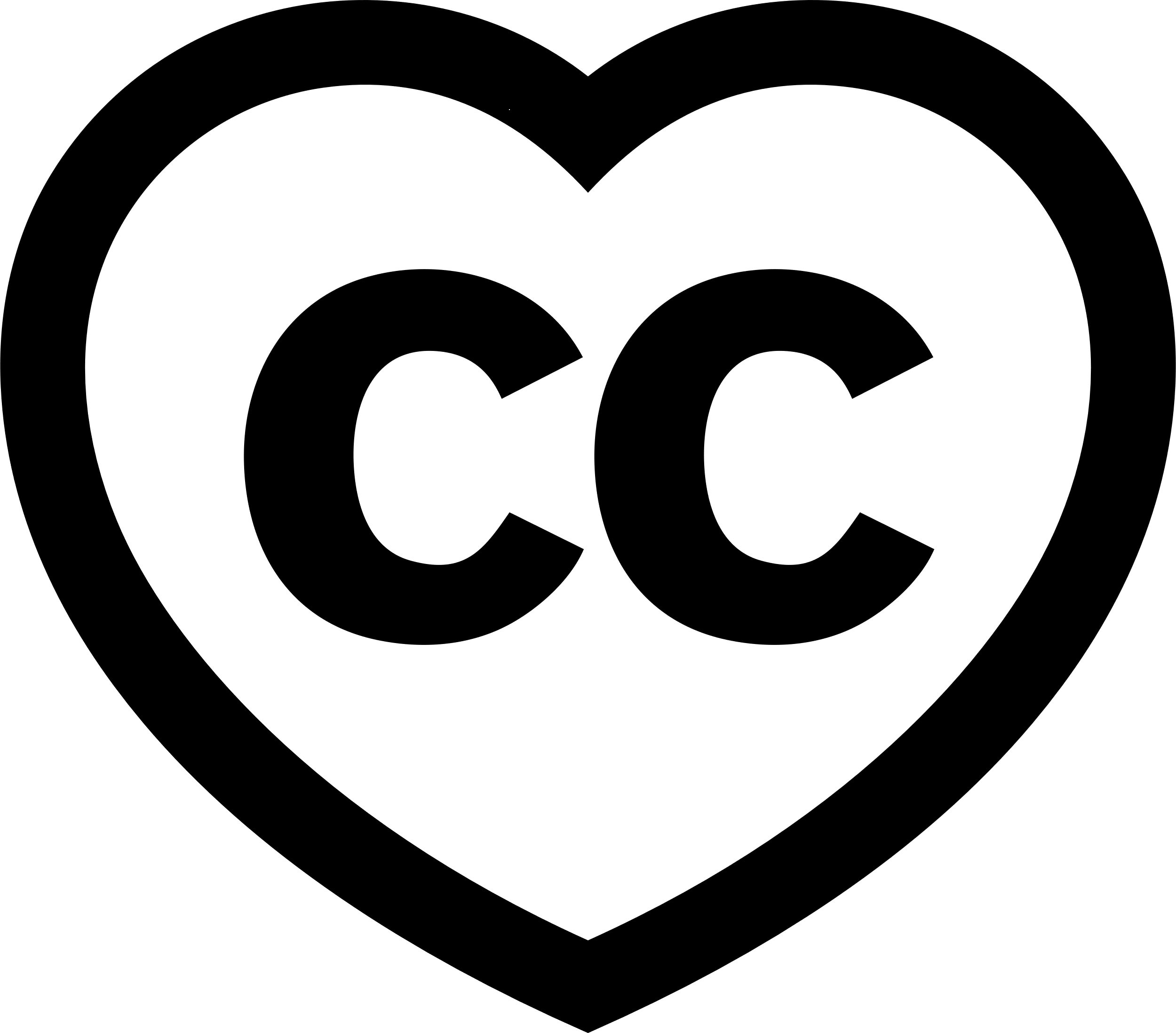 [Speaker Notes: Person: An individual who relates personally to OER communities.
Event: A gathering of people which takes place at a certain location (virtual or physical) at a certain time.
Organization: A group of people sharing collective goals: universities, corporations, associations, and many others.
Project: A temporary undertaking intended to accomplish particular tasks under time constraints.
Service: A permanently available offering that provides functionality and value to its users.
Tool: A tool that can be used to produce and distribute OER or that enables access or contribution to OER in any particular way.
Policy: A formal regulation or strategy regarding the creation and use of OER.]